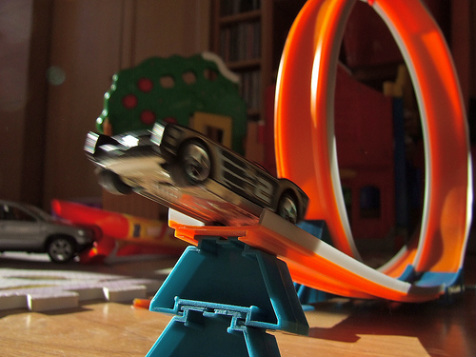 Φυσική για Μηχανικούς
Διατήρηση της Ενέργειας
Εικόνα: Η μετατροπή της δυναμικής ενέργειας σε κινητική κατά την ολίσθηση ενός παιχνιδιού σε μια πλατφόρμα. Μπορούμε να αναλύσουμε τέτοιες καταστάσεις με τις τεχνικές που θα δούμε σε αυτή τη διάλεξη.
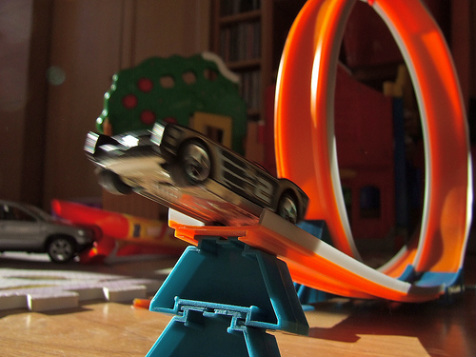 Φυσική για Μηχανικούς
Διατήρηση της Ενέργειας
Εικόνα: Η μετατροπή της δυναμικής ενέργειας σε κινητική κατά την ολίσθηση ενός παιχνιδιού σε μια πλατφόρμα. Μπορούμε να αναλύσουμε τέτοιες καταστάσεις με τις τεχνικές που θα δούμε σε αυτή τη διάλεξη.
Επανάληψη…
Επανάληψη…
Μη απομονωμένα συστήματα

Σύστημα βρίσκεται σε «επικοινωνία» με το περιβάλλον του μέσω μεταφοράς ενέργειας

Θεώρημα Μεταβολής Κινητικής Ενέργειας – Έργου
Εξωτερική δύναμη αλλάζει μέσω έργου την κινητική ενέργεια ενός σώματος

Αρχή Διατήρησης της Ενέργειας
Διατήρηση της Ενέργειας
Διατήρηση της Ενέργειας
Παράδειγμα:
Ένα σώμα μάζας 6 kg σε αρχική ηρεμία κινείται προς τα δεξιά επάνω σε μια οριζόντια επιφάνεια λόγω σταθερής οριζόντιας δύναμης 12 Ν.
Α) Βρείτε την ταχύτητα του σώματος όταν αυτό μετατοπιστεί κατά 3 m, εάν η επιφάνεια επαφής έχει συντελεστή τριβής ολίσθησης 0.15
Β) Αν η δύναμη ασκείται υπό γωνία θ, ποια θα είναι αυτή η γωνία ώστε η ταχύτητα του σώματος μετά από 3 m να είναι η μέγιστη;
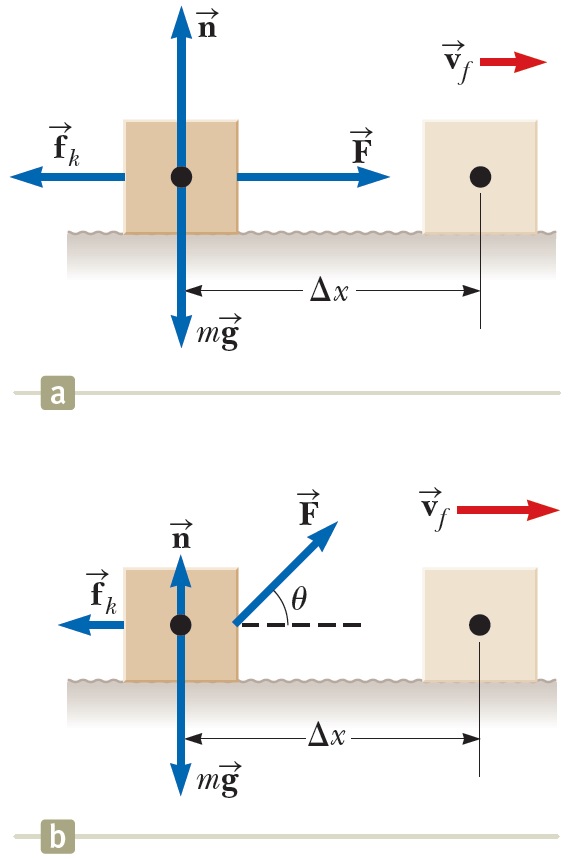 Διατήρηση της Ενέργειας
Παράδειγμα - Λύση:
Ένα σώμα μάζας 6 kg σε αρχική ηρεμία κινείται προς τα δεξιά επάνω σε μια οριζόντια επιφάνεια λόγω σταθερής οριζόντιας δύναμης 12 Ν.
Α) Βρείτε την ταχύτητα του σώματος όταν αυτό μετατοπιστεί κατά 3 m, εάν η επιφάνεια επαφής έχει συντελεστή τριβής ολίσθησης 0.15
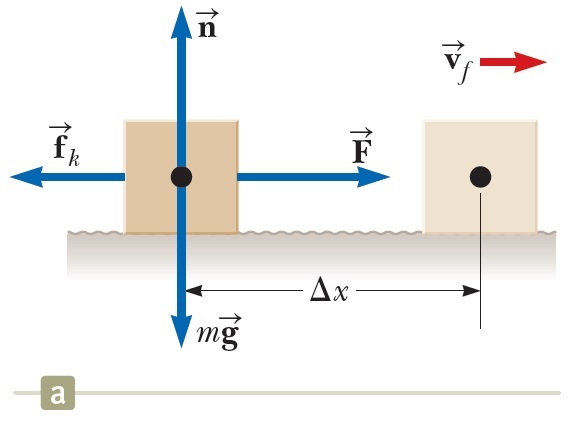 Διατήρηση της Ενέργειας
Παράδειγμα - Λύση:
Ένα σώμα μάζας 6 kg σε αρχική ηρεμία κινείται προς τα δεξιά επάνω σε μια οριζόντια επιφάνεια λόγω σταθερής οριζόντιας δύναμης 12 Ν.
Β) Αν η δύναμη ασκείται υπό γωνία θ, ποια θα είναι αυτή η γωνία ώστε η ταχύτητα του σώματος μετά από 3 m να είναι η μέγιστη;
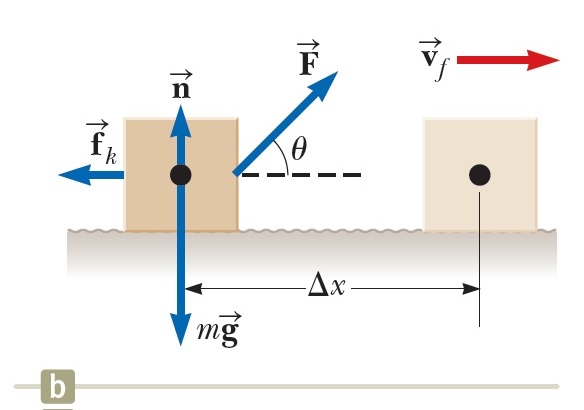 Διατήρηση της Ενέργειας
Παράδειγμα - Λύση:
Ένα σώμα μάζας 6 kg σε αρχική ηρεμία κινείται προς τα δεξιά επάνω σε μια οριζόντια επιφάνεια λόγω σταθερής οριζόντιας δύναμης 12 Ν.
Β) Αν η δύναμη ασκείται υπό γωνία θ, ποια θα είναι αυτή η γωνία ώστε η ταχύτητα του σώματος μετά από 3 m να είναι η μέγιστη;
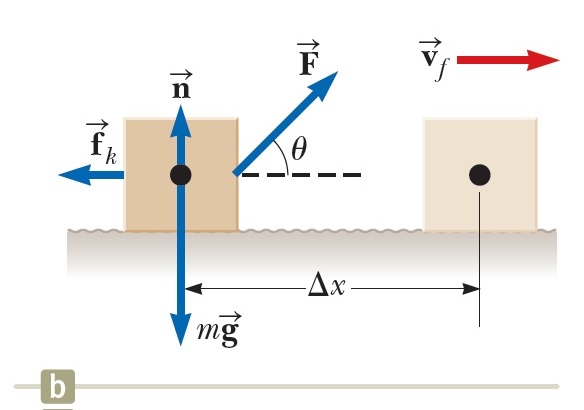 Διατήρηση της Ενέργειας
Διατήρηση της Ενέργειας
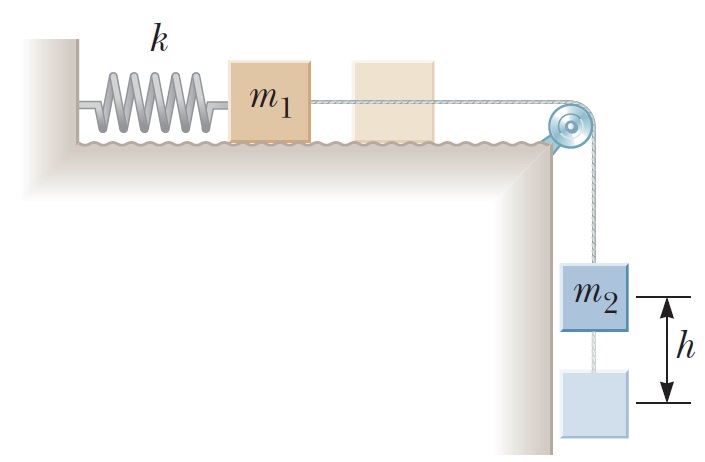 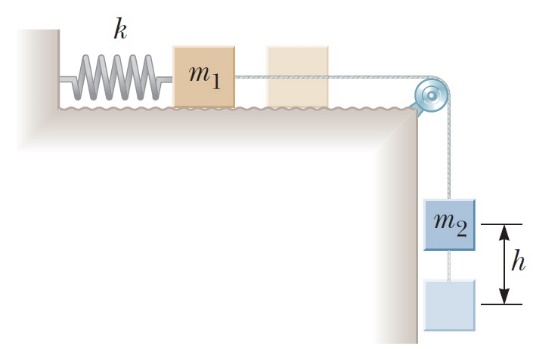 Διατήρηση της Ενέργειας
Παράδειγμα:
Αναγνωρίστε τη διάταξη του προηγούμενου συστήματος που ανταποκρίνεται σε κάθε γράφημα ενέργειας


(a) Θέση αρχικής ισορροπίας συστήματος
(β) Τυχαία θέση κίνησης των μελών του συστήματος
(γ) Τελική θέση ισορροπίας συστήματος
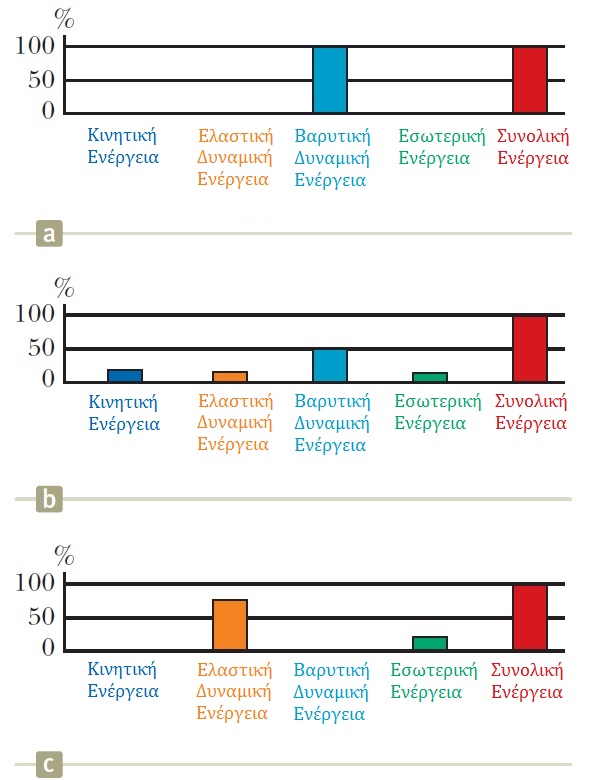 Διατήρηση της Ενέργειας
Διατήρηση της Ενέργειας
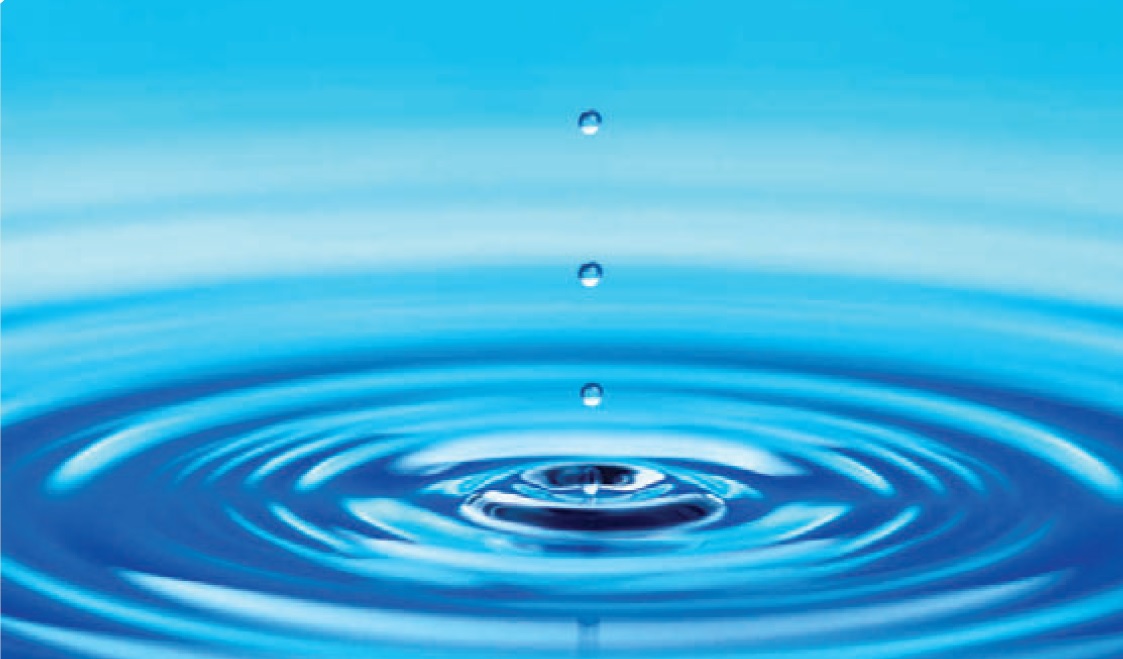 Φυσική για Μηχανικούς
Απλή Αρμονική Ταλάντωση
Εικόνα: Σταγόνες νερού που πέφτουν από ύψος επάνω σε μια επιφάνεια νερού προκαλούν την ταλάντωση της επιφάνειας. Αυτές οι ταλαντώσεις σχετίζονται με κυκλικά κύματα που απομακρύνονται από το σημείο που πέφτουν οι σταγόνες.
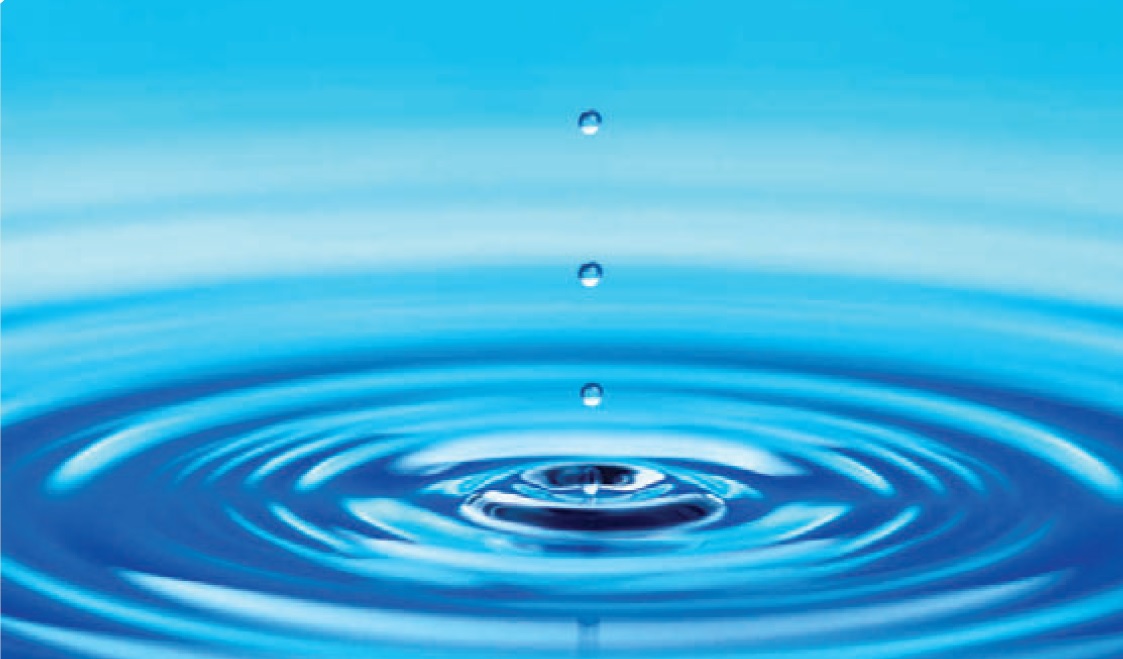 Φυσική για Μηχανικούς
Απλή Αρμονική Ταλάντωση
Εικόνα: Σταγόνες νερού που πέφτουν από ύψος επάνω σε μια επιφάνεια νερού προκαλούν την ταλάντωση της επιφάνειας. Αυτές οι ταλαντώσεις σχετίζονται με κυκλικά κύματα που απομακρύνονται από το σημείο που πέφτουν οι σταγόνες.
Απλή Αρμονική Ταλάντωση
Απλή Αρμονική Ταλάντωση
Απλή αρμονική κίνηση: περιοδική κίνηση που συμβαίνει συχνά σε μηχανικά συστήματα, όταν η δύναμη είναι ανάλογη της θέσης του σώματος, σε σχέση με μια θέση ισορροπίας

Ορισμός: Όταν η δύναμη έχει πάντα κατεύθυνση προς τη θέση ισορροπίας του σώματος, η κίνηση λέγεται Απλή Αρμονική Κίνηση
Γνωρίζετε ήδη μια τέτοια κίνηση (ποια;) 
Απλή Αρμονική Ταλάντωση
Απλή Αρμονική Ταλάντωση
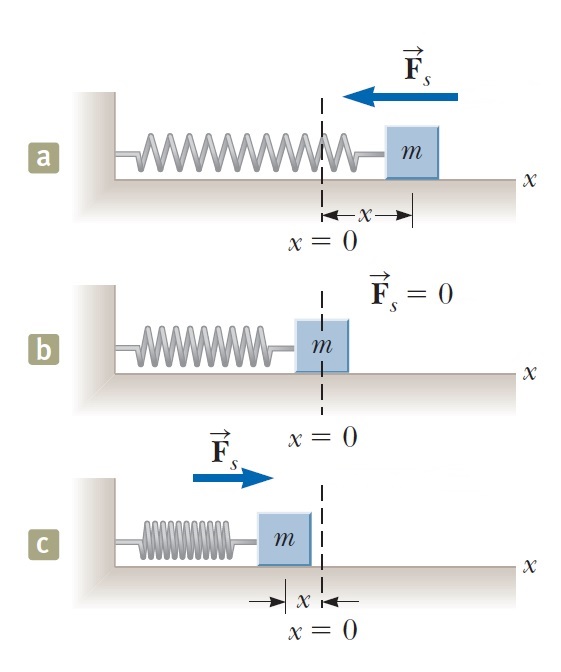 Απλή Αρμονική Ταλάντωση
Φάση μετατόπισης ή σταθερά φάσης
Φάση
Πλάτος ταλάντωσης
Συχνότητα ταλάντωσης
Απλή Αρμονική Ταλάντωση
Απλή Αρμονική Ταλάντωση
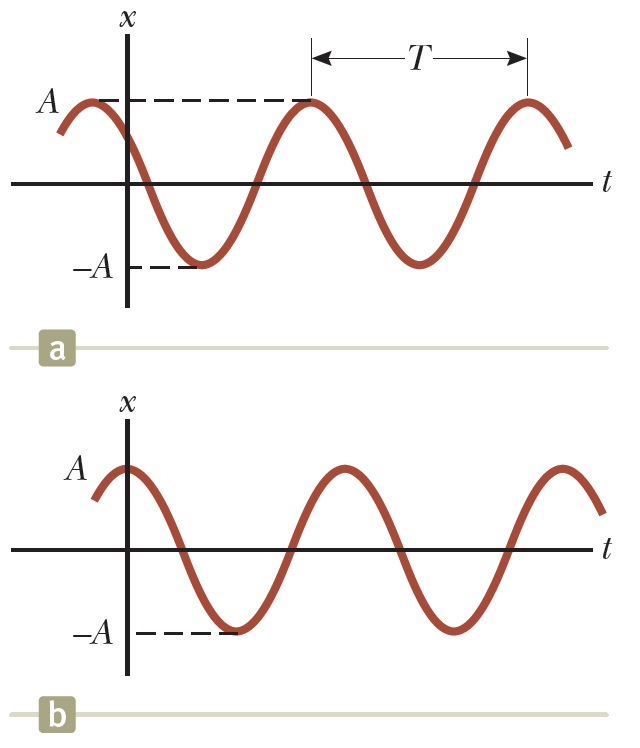 Απλή Αρμονική Ταλάντωση
Απλή Αρμονική Ταλάντωση
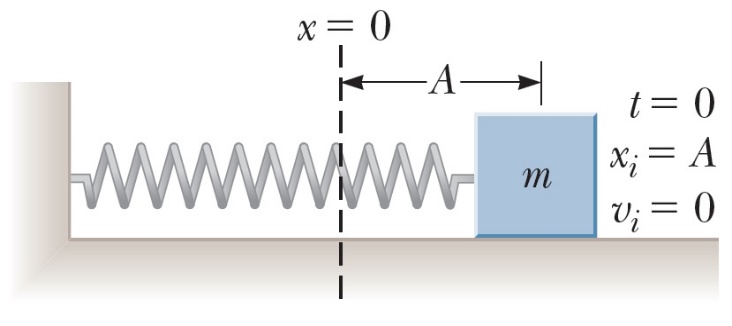 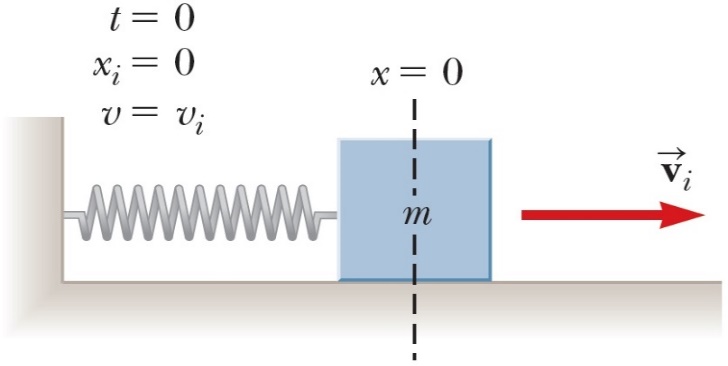 Απλή Αρμονική Ταλάντωση
Τέλος Διάλεξης